Performance Assurance Webinar
21 March 2024
Introducing Your presenters
Vaishnavi Sharma
Performance Assurance Team
Party Assurance Manager
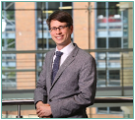 Anton Moden
Performance Assurance Team
Performance Assurance Lead
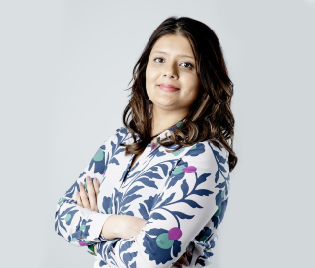 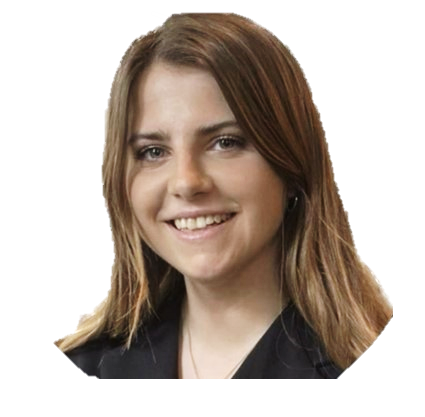 Amy Crowe-Lamont
Performance Assurance Team
Industry Engagement Manager
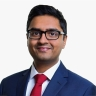 Nirav Vyas
Performance Assurance Team
Analytics Manager
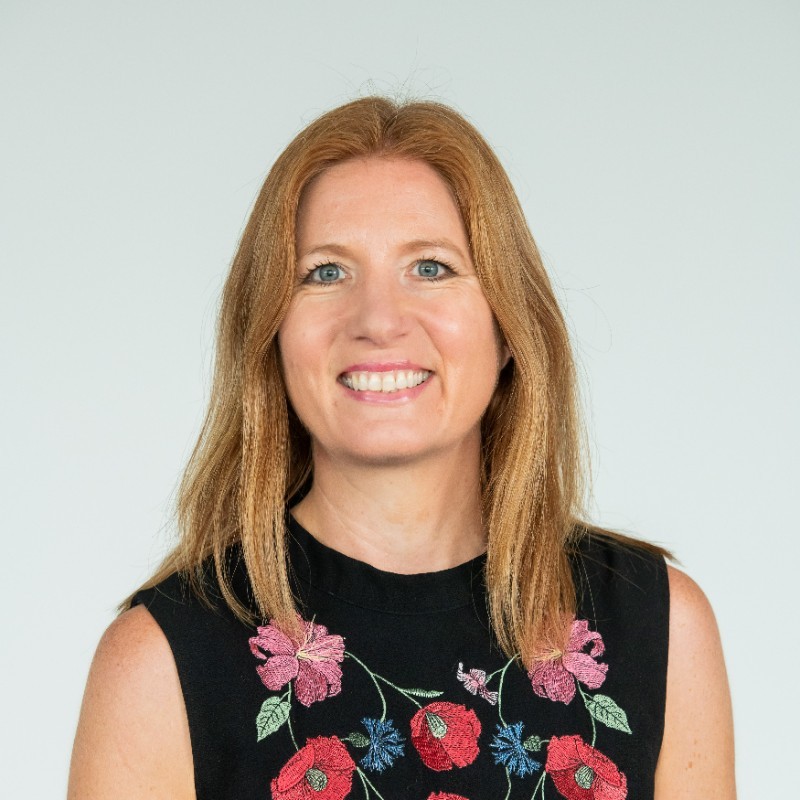 Anna Weeks
RECCo
Senior Operations Analyst
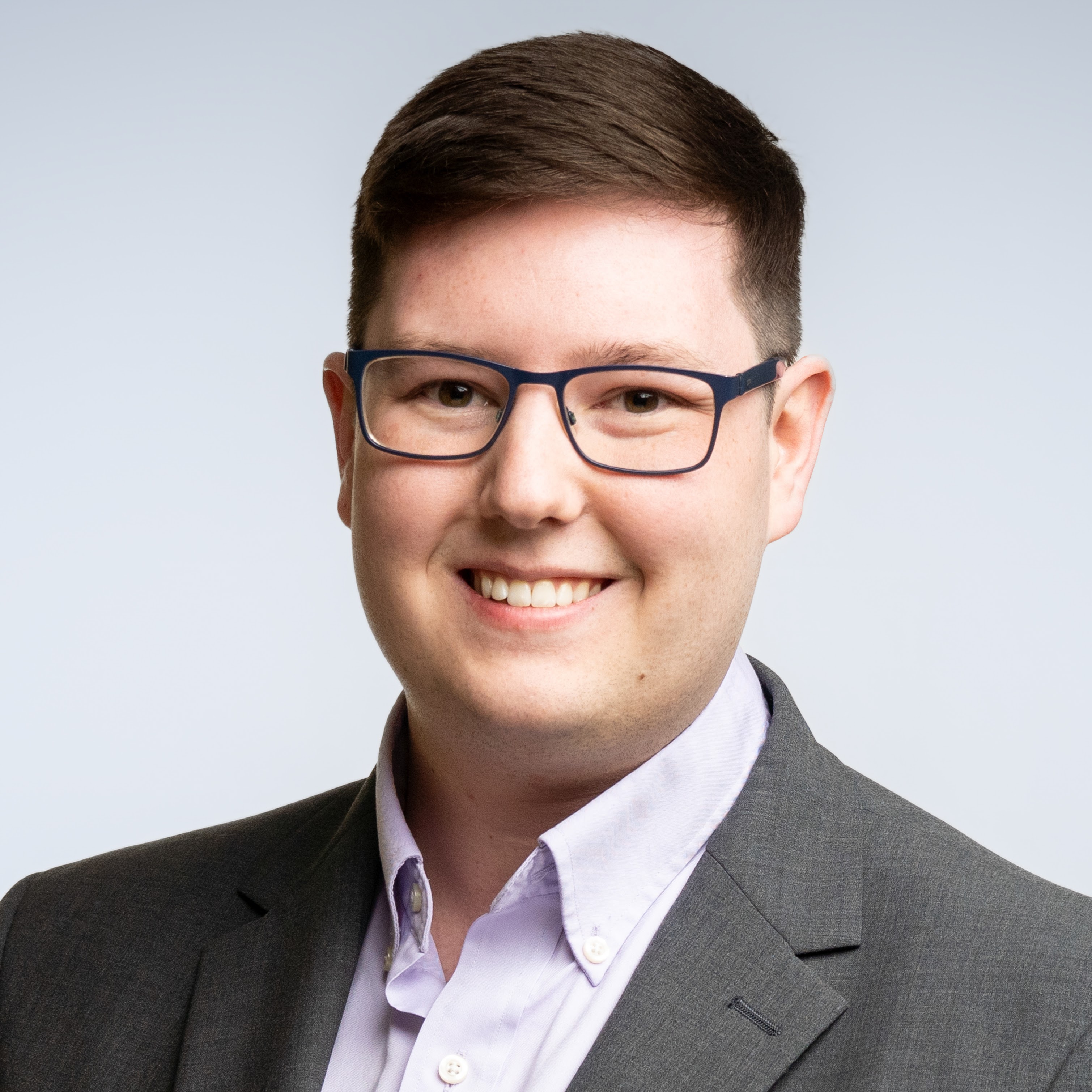 Daniel Rodgers
Performance Assurance Team
Qualification Manager
Housekeeping
Videos and microphones
Event recording
Use of Slido
Opportunities for Q&A
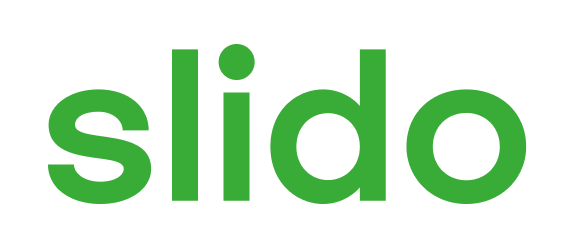 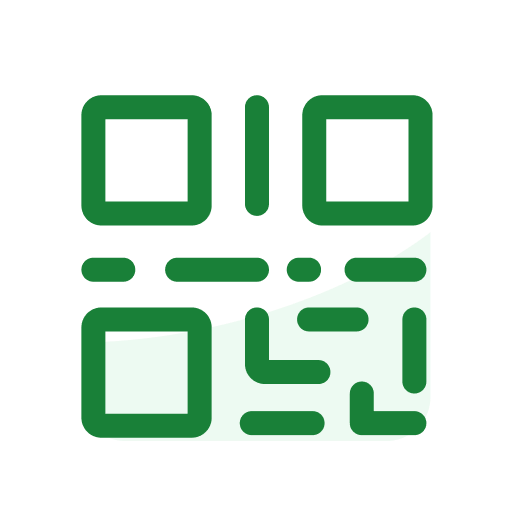 Join at slido.com#24266945
ⓘ Start presenting to display the joining instructions on this slide.
Agenda For today
Introduction
We are structuring our webinar around the 4 key questions that we think REC Service Users have of us.

Performance Assurance is a complex service – that does many different things with many different types of organisation – we aim to provide you an update on the breadth of this activity.


We’d welcome your feedback after the webinar if there are other questions you have of us.
What do I need to do?
Do I get the services I expect for the money I spend on REC services?
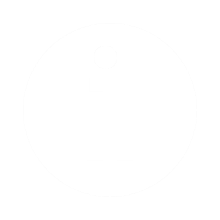 How is the REC improving things for me?
How is my reputation being protected?
What do I need to do?
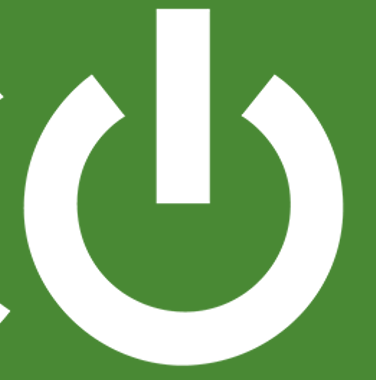 RECAP on Risk Monitoring
Vaishnavi Sharma
Why do we do risk monitoring?
The REC Performance Assurance approach includes detailed market monitoring, to reflect:
Switching markets in particular are really dynamic,  things change rapidly.
Unlike other arrangements, there is no clear target of ‘good enough performance’.
We need to find areas the Code is not working and address them, as well as possible Party performance issues.

We have updated our approach to reflect a few things:
REC arrangements are much more stable following the change of Code Consolidation and CSS go live.
We’ve developed our understanding of performance and have multiple initiatives to improve things.
We know that there is a huge amount going on elsewhere in the industry.

We will continue to review performance each month, but focus on key areas, engagement with Parties and use of PATs where genuinely needed.
[Speaker Notes: What are we talking about and why
Changes made to PAT approach, reflect on the past quarter
Queries from Parties around threshold setting- give overview
RIG- lots of monitoring from central data sources, provide context xyz…what have we taken to RIG]
Party assurance Technique Cadence update
From feedback provided we updated the cadence of when PATs are issued. Timeline below highlights that we have aligned the issuing of PATs (i.e. Queries/ RFIs etc) with SMIS reporting on a quarterly basis with the aim to improve the effectiveness of PATs.
SMIS
SMIS
SMIS
PATs
PATs
PATs
We are here
Continuous monitoring on Parties’ performance with regards to Risk Drivers is carried out monthly and reported to PAB.
 
We notify Parties to make them aware of their performance if they are above threshold. This notification signposts them to their dashboard and highlight any guidance that is available on the REC portal.
[Speaker Notes: Discussion around how last quarter went….]
Sharing how we talk to Pab about this
The PAB set thresholds to instruct the REC Code Manager when they must look closer at the performance.  This doesn’t mean there is necessarily an issue – but it does mean that there needs to be something understood.  We take four generic strategies:
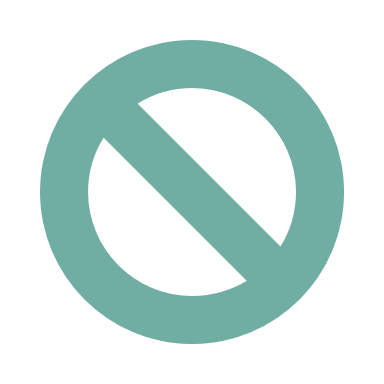 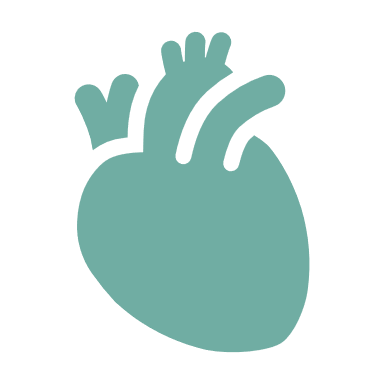 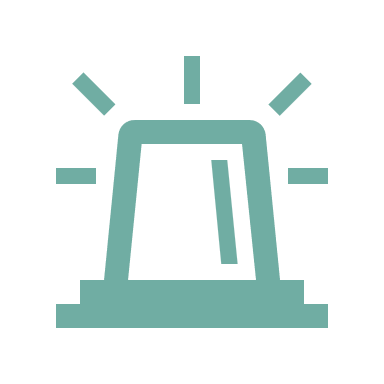 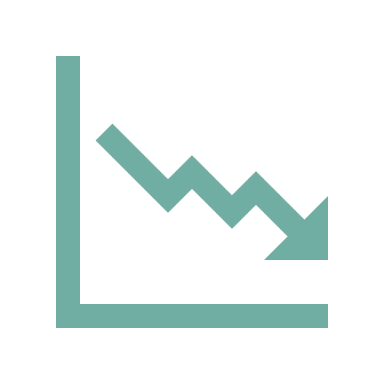 An alarm or ceiling, where current market performance is within acceptable bounds, but the threshold quickly highlights worsening performance.

This is based on data on current performance levels.
A clear intention to drive performance improvements, usually by setting the threshold so the worst performers today are captured, but not all Parties.

This is also based on data on current performance levels.
Irrelevant of where people are performing today it might simply feel unacceptable for underperformance above a certain level.  The PAB might set a threshold from the heart, potentially requiring the whole market to improve to meet it.
Thresholds not the right approach. In some areas where any failure is unacceptable, we should not set a threshold.
THRESHOLD STRATEGIES:
APPLICATION:
Switch Meter Reads
Annulments
Submitting invalid messages to CSS
Resolving Erroneous Switches in a timely manner
Rates of Erroneous Switch
Use of objections
Use of the withdrawal process
DNO address updates
Related meter points
Sharing Address updates between Parties
Consumer issues using SDEP data, because of issues with the way it is tracked.  E.g. crossed meters, duplicate RMPs etc.
[Speaker Notes: Pab approval and dashboard update]
Theft – Positive Confirmations and Communication timelines
Nirav vyas
Positive Confirmation - Theft Targets 2024-2025
Theft Targets for 2024 - 2025 published in the PA Dashboards in the REC Portal on 01 March
Can be found in Theft Target tab as part of the Performance Assurance Dashboard
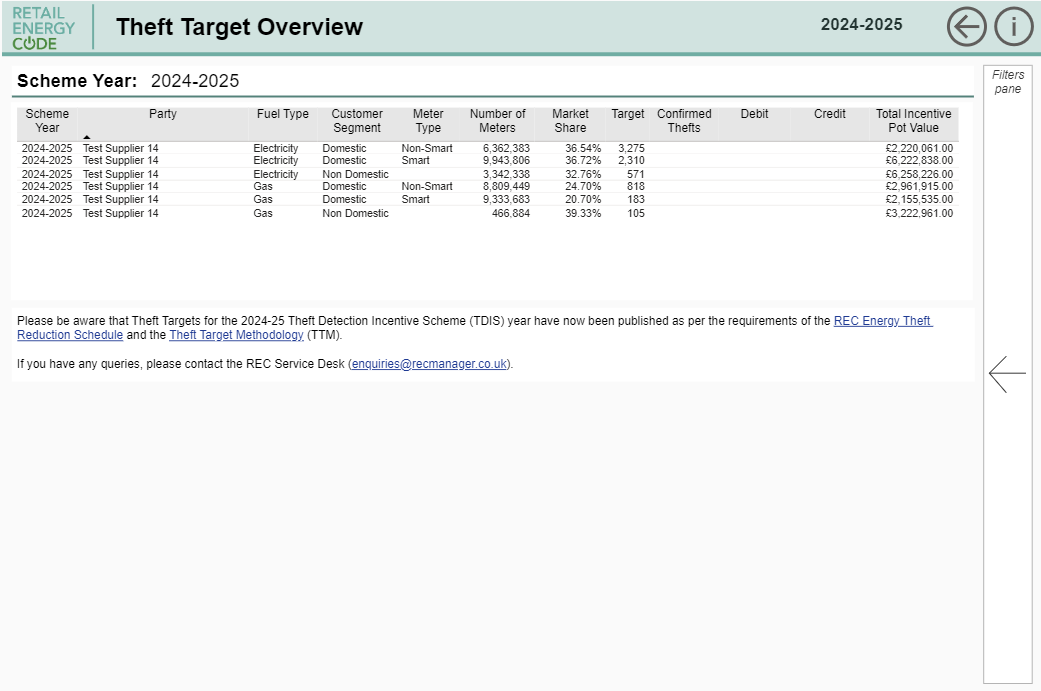 Please take an opportunity to login to your Supplier site on the Portal and access your Theft Targets via the Dashboards
Confirm back to us via enquiries@recmanager.co.uk
Timeframe Theft Targets 2023-2024
Purpose for submitting 1431/1441 reports
Nirav Vyas
Purpose for submission 1431/1441 reports
The Code Manager collects reports 1431 - Gaining Supplier Switching Data and 1441 - Losing Supplier Switching Data from Suppliers
Report definitions can be found in the Performance Assurance Report Catalogue (PARC)
The reports provide an additional dimension of data that complements the data provided via central sources
This information helps us understand where the Code needs to be better and better focus our work on consumer issues.
Data Cleanse Sprint 2
Nirav Vyas
Data Cleanse Sprint 2
Sprint 2 will take place from 01 March 2024 – 30 August 2024
Interim progress review will be completed after May 2024
The August 2023 month-end reports will be used as the final snapshot to determine each Party’s compliance with their target






Data Cleanse Reports – Guidance Document
Performance Assurance Techniques may be applied where parties do not meet the target by the end of the sprint
Thanks to all of the Parties who engaged with us on the detail of these reports
Dashboard enhancements and Whitelisting
Nirav Vyas
Enhancement Plan
File submission Tracker
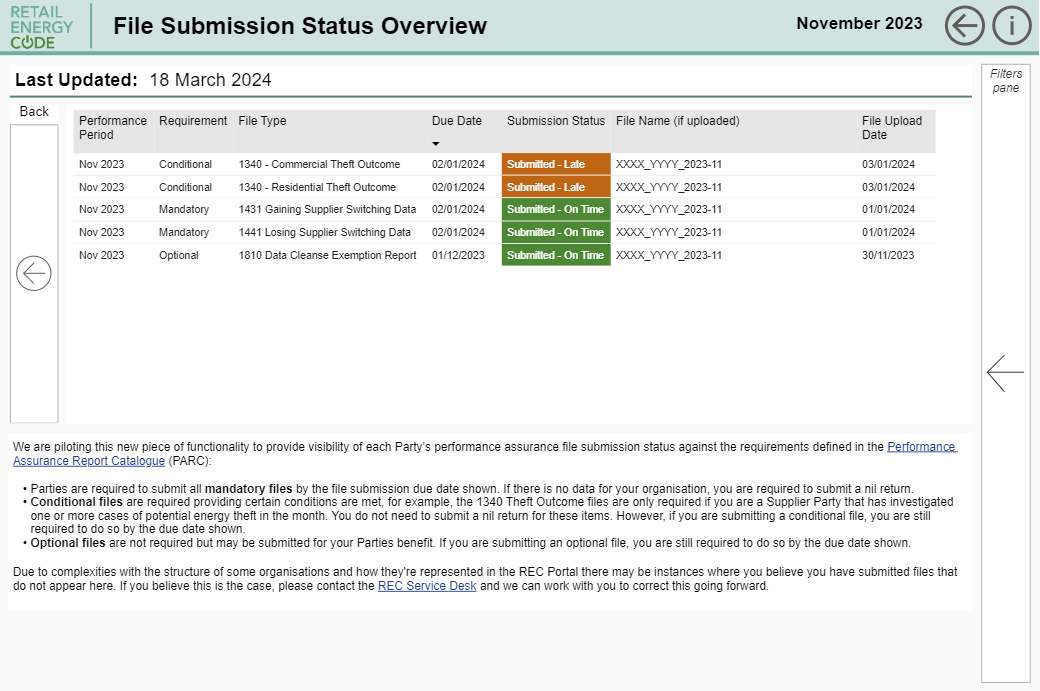 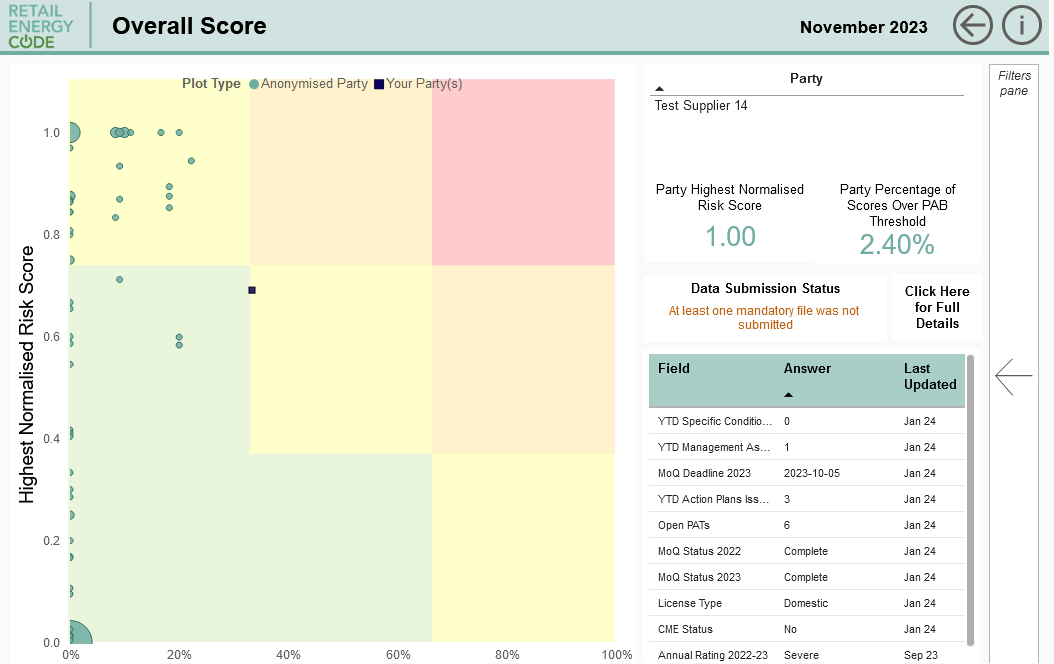 We are introducing new functionality so, please let us know if you see something that you think you have submitted and has not reflected in the dashboards via enquiries@recmanager.co.uk
[Speaker Notes: Some Parties don’t want to group, but still submit files grouped for a single party]
CSS p1 WhiteListing
We have received the list of Meter Points impacted by the CSS P1 Incident from the CSS Provider.
We are undertaking work to whitelist any Meter Points impacted by the incident from being an exception against all Erroneous Switch and Switch Meter Read dispute Risk Drivers.
We expect to publish updated Risk Driver scores by end of April.
Annual Rating
Anton moden
Annual rating
The annual rating assigns an overall assessment of performance to each Party.
This allows us to assess the overall state of performance in the market and providing you with a perspective on your relative performance.
Our goal is to make the rating both useful and fair, and we are therefore reviewing the criteria.  
We are minded to:
Continue to focus on theft performance
Remove ‘double counting’ of both PATs and risk data performance.
We committed to sharing unanonymised annual rating this year, so you will see your performance relative to peers.  There has been a live discussion on whether this should be shared with the public this year, or in future years at PAB, who ultimately will determine this.
Next Steps to be aware of
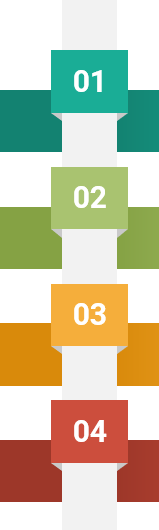 How is the rec improving things for me?
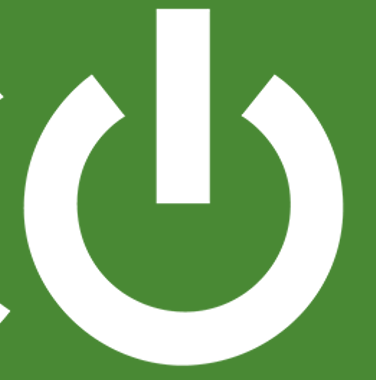 Gas mems Industry change
Amy crowe-lamont
Gas mems Industry change
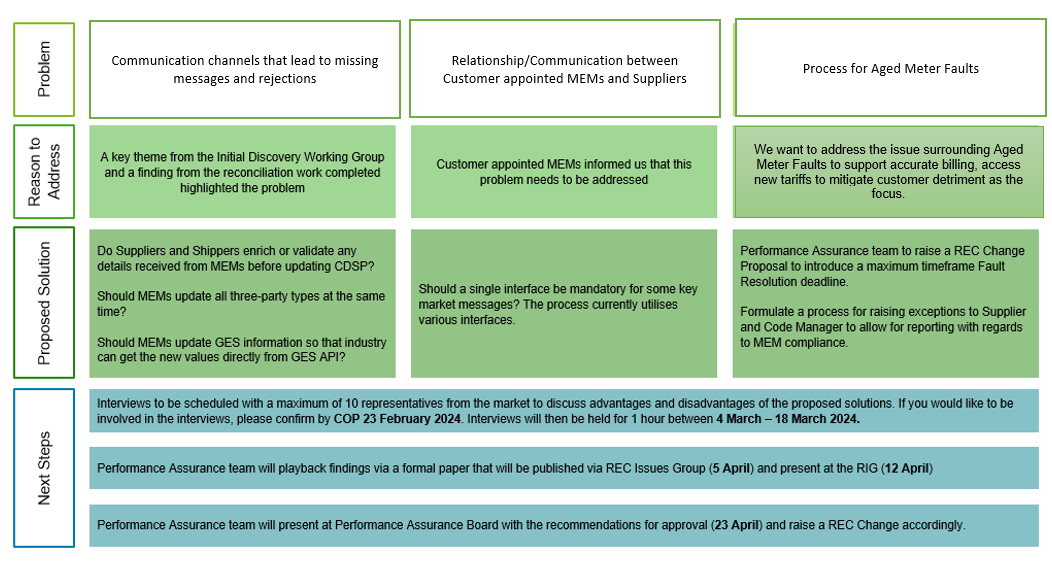 Gas MEM Engagement Plan
We are here
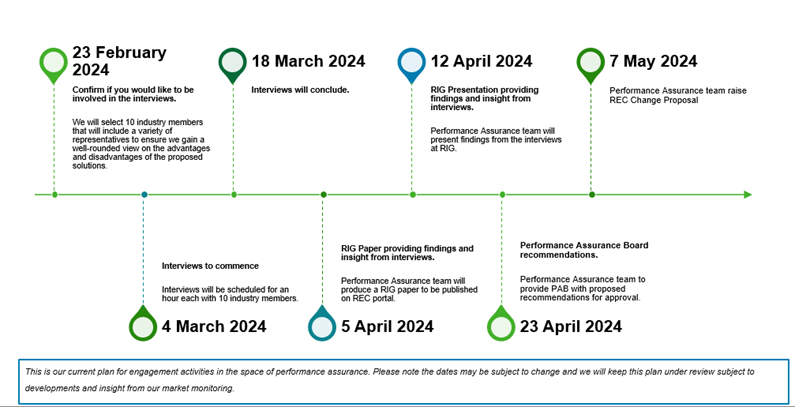 [Speaker Notes: Add a we are here



Check wording]
Switching update
Amy crowe-lamont
[Speaker Notes: Check last PAB paper
Switching trends by dom/ non dom
Look at PAB webinar slides….prior sept]
current Activity in the market
In previous months switching volumes have been primarily driven by high volumes of internal migration activity but we have noted significant decline in internal migration activities over the past two months. Internal migration volumes have fallen from c. 1,285,000 in November, to c. 350,000 in January. The estimate volume of actual switches has shown a small increase over the same period from 470,000 to 500,000
Domestic Supply:
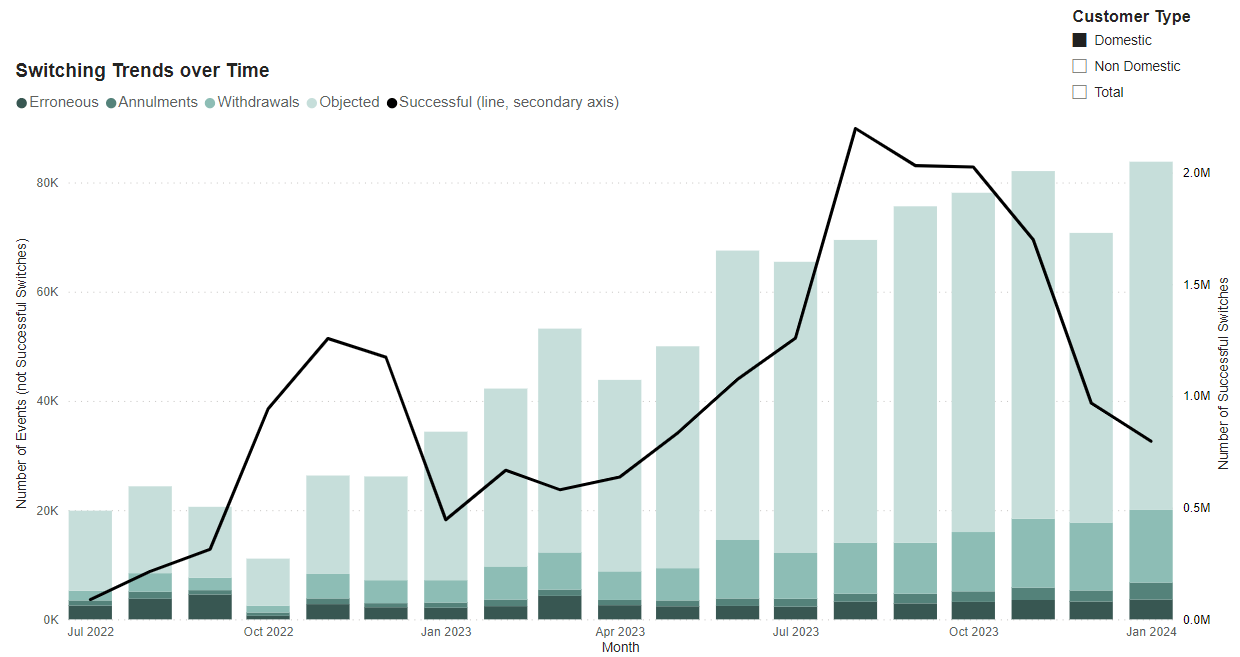 [Speaker Notes: The month-on-month decline in domestic switching activity is primarily driven by the decline in internal migration activity observed (nearly all the observed internal migration activity is domestic).  We are aware from our engagement with DCC that switching has returned to similar levels in February as internal migration projects pick up again.

The volume of objections and erroneous switches have remained consistent with the volume observed in recent months at 64,000 and 3,600, respectively. With a lower level of switch activity observed this month, the rates for both have increased slightly.

The volumes of annulments and withdrawals have increased slightly on prior month, with annulments increasing from 2,040 to 3,120 and withdrawals increasing from 12,400 to 13,300.]
current Activity in the market
Non-Domestic Supply:
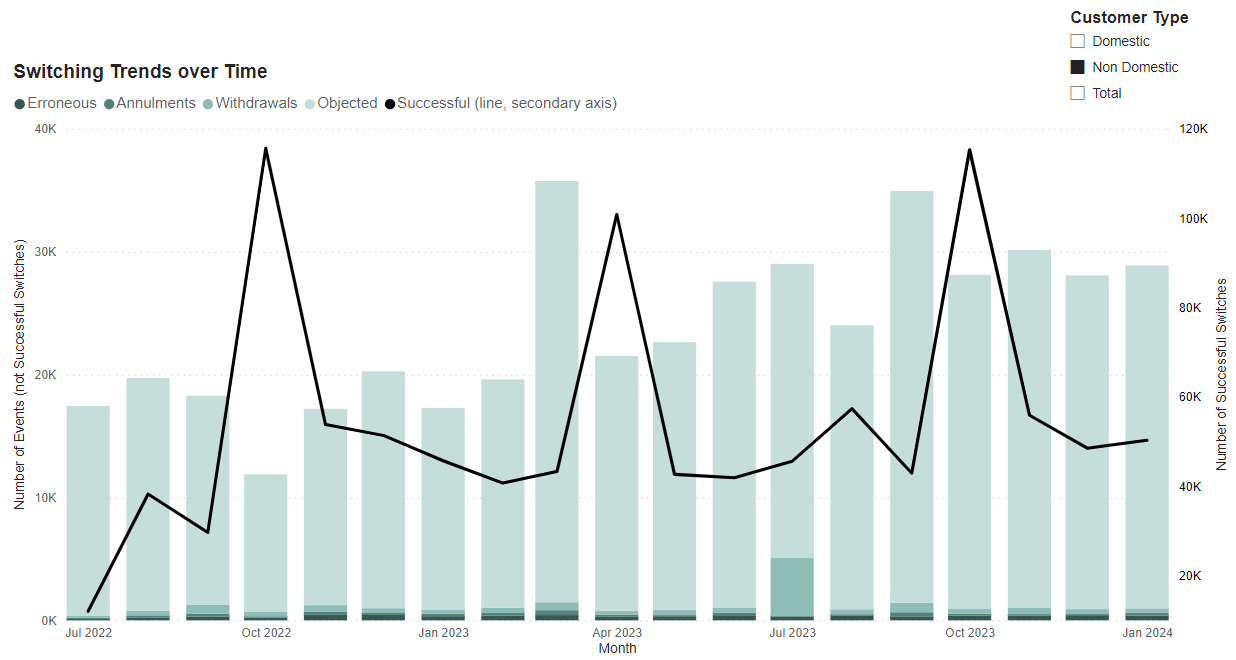 [Speaker Notes: Non-domestic switch volumes remain consistent with prior month at c. 50,000. Approximately 4,000 of the observed non-domestic switches are thought be a result of internal migrations.

Observed volumes of non-successful switching outcomes remain consistent to prior months.]
Lessons learned programme
Anton moden
Identification of topics
Lessons identification
Quality check and PAB presentation
Industry Presentation
Action tracking
Lessons learned programme
The PAB have valued lessons learned work completed on the CSS P1, as well as asking of specific lessons learned presentations on other key issues, such as the COMCOP consolidation programme.  We are therefore taking to PAB a paper for a regular process with five steps:
How will we work out where to focus
It’s really important that we pick the right areas. We can only pick one lessons learned activity at a time, but we propose to ask for a shortlist from the following sources:
Voice of the customer
Anton moden
Voice of the customer
The REC is about delivering great retail arrangements – making things better for both consumers and other market participants.  However we have very little information on what is working or not for consumers. Currently only the Smart Meter Installation Survey provides a view on what is working for consumers. We committed to reviewing this in our PAOP alongside RECCo.  We think that there are three options:






Each of these would require Party engagement and clarity on how this information would be used.
Are there any options we haven’t considered?  Are there any we should rule out or strongly pursue?
Assurance improvement
Anna weeks
We’re listening and taking action
RECCo and the Code Manager have been listening to your feedback and developed plans to improve our services. We’ve obtained feedback from:

RECCo on the Road

Code Manager Surveys

Direct Feedback

Stakeholder Survey
Communication
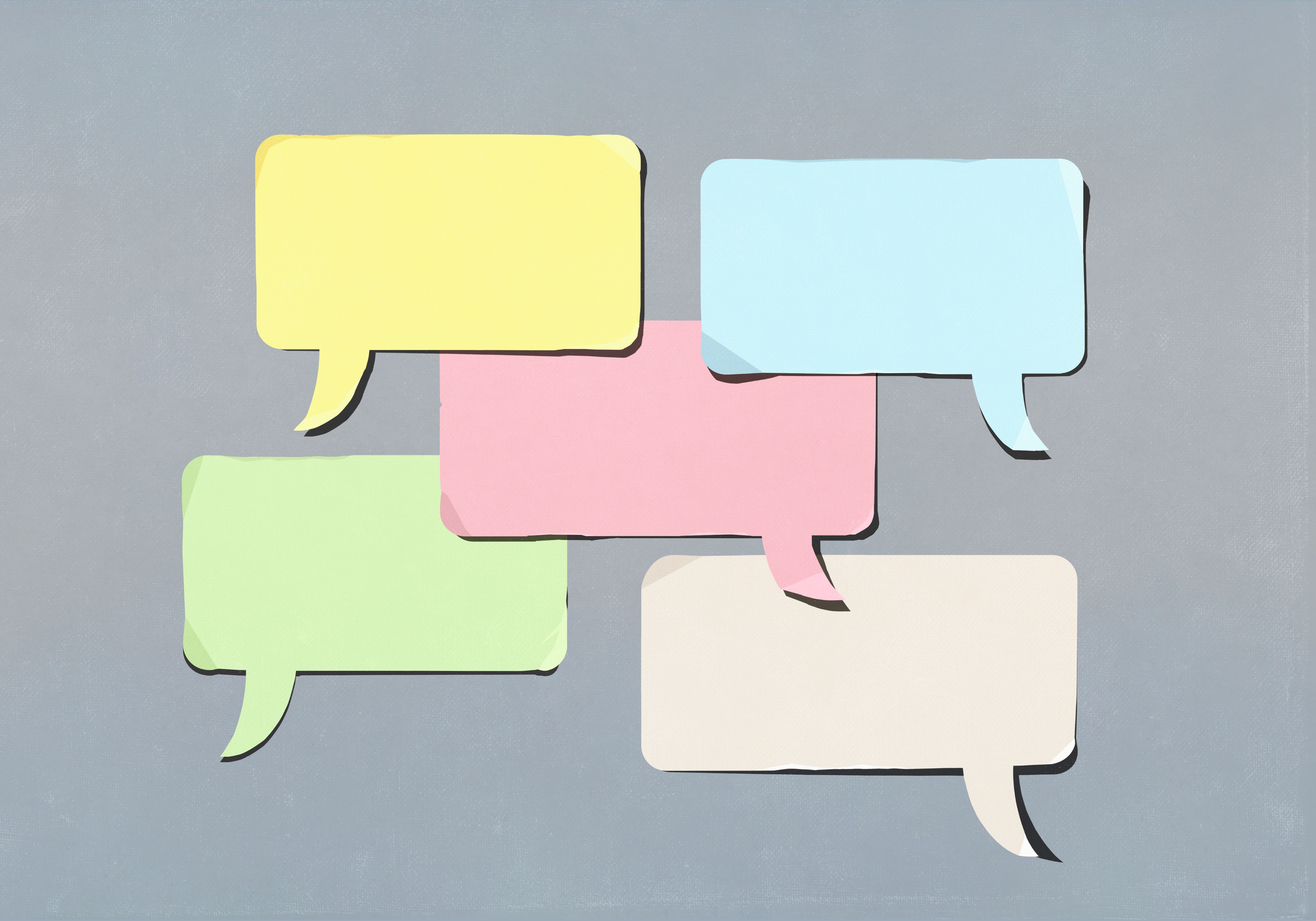 You’ve told us that you want clearer communication and engagement  in relation to Performance Assurance
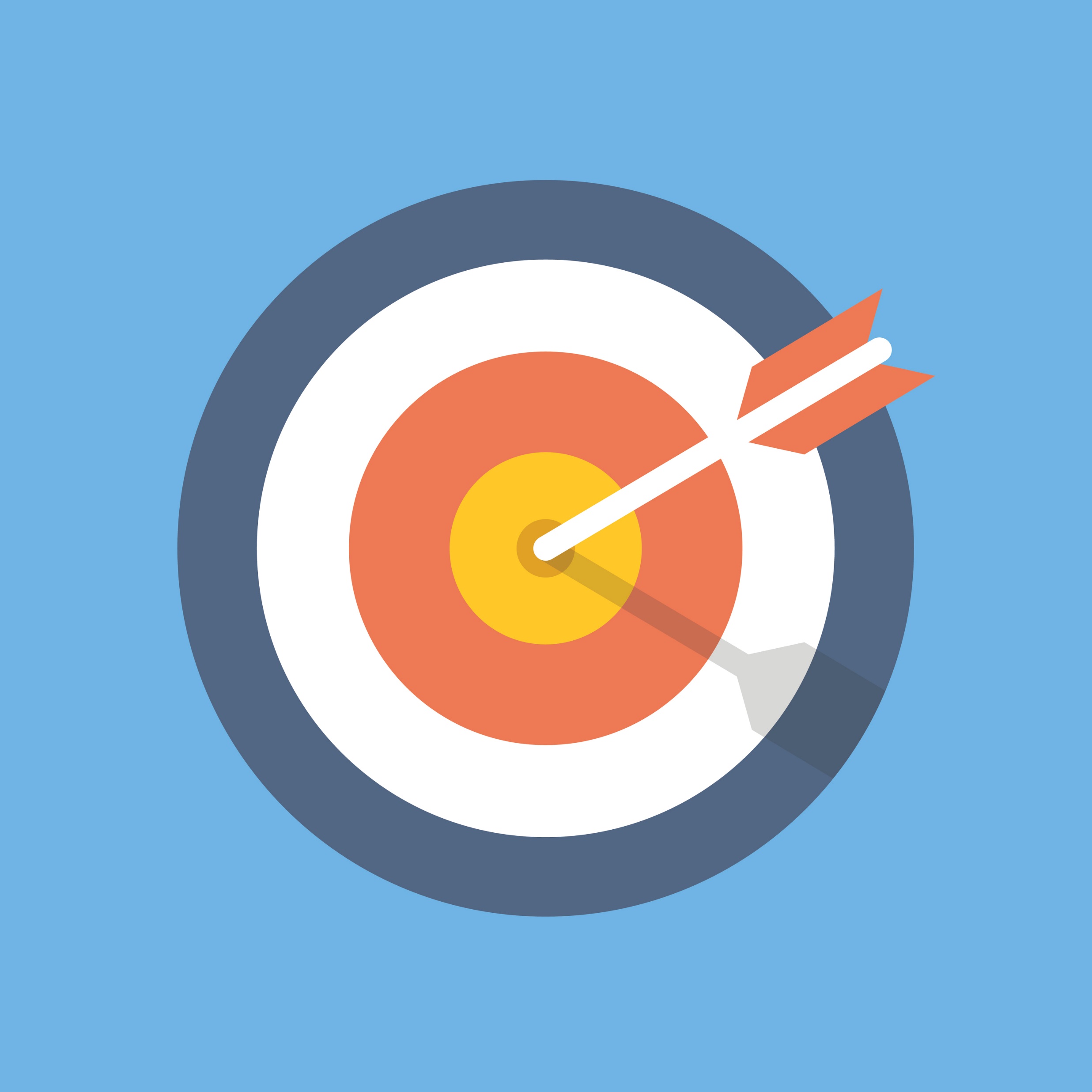 The Code Manager is acting by:
Training OAMs and the Service Desk so that more Performance Assurance related questions can be answered at first line
PATs now typically deployed quarterly and a call set up with the Code Manager
Improving Market Entry training sessions
Trialling Performance Assurance Check Ins
education
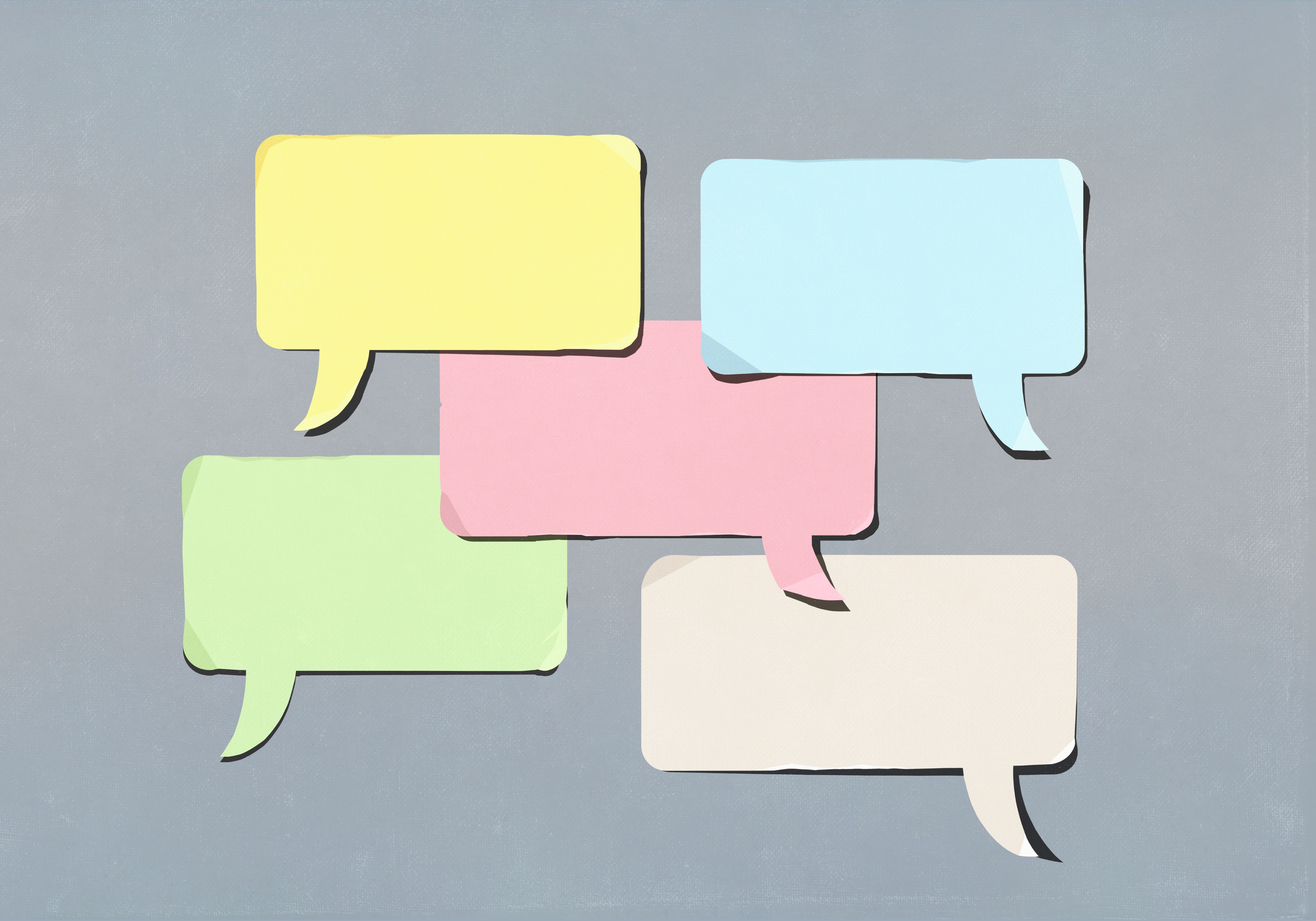 You’ve told us that you want more education on Performance Assurance and to understand more about its purpose and achievements
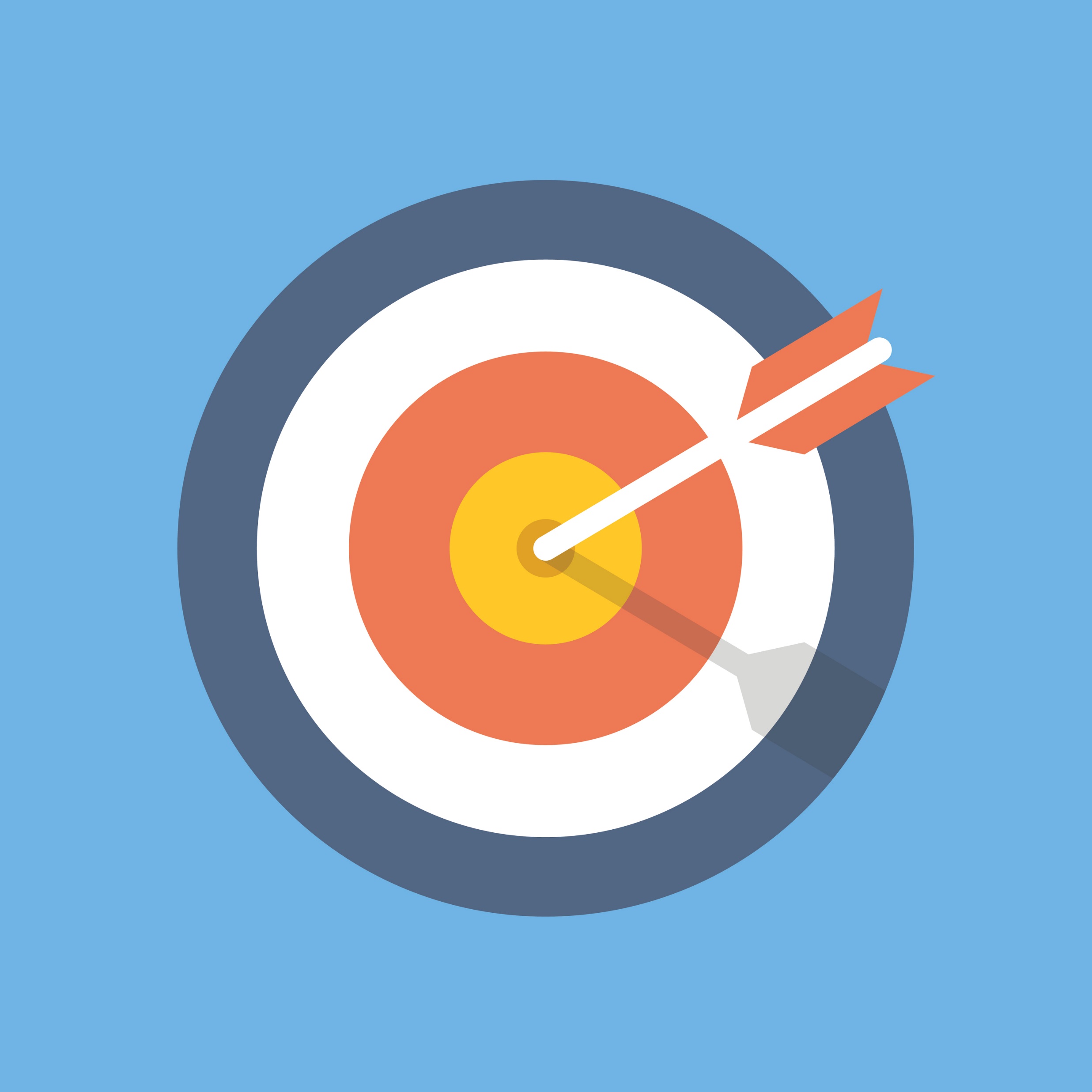 The Code Manager is acting by:
Trialling monthly newsletters – REC Party feedback on these is being requested now
Re-focussing quarterly Webinars
Developing its guidance for MEMs
Engaging with the REC Issues Group

In each of these, more education on the purpose of Performance Assurance, explanations of what you need to do and the benefit of doing it, as well as Performance Assurance successes will be provided to you.
Reporting
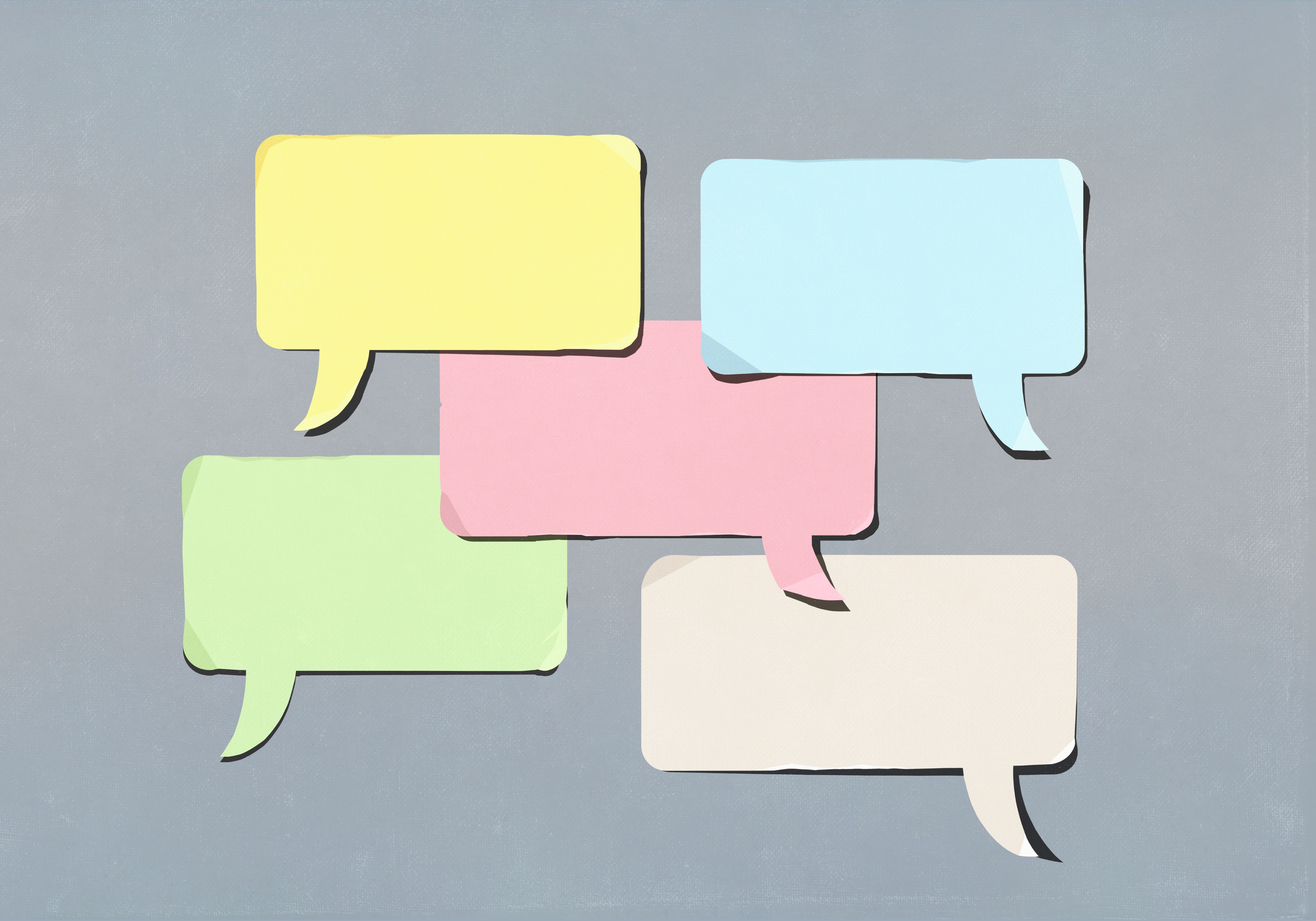 You’ve told us that you want it to be easier to submit Performance Assurance Data and for it to have a clear purpose. You also told us you want gaps in Performance Assurance data to be addressed.
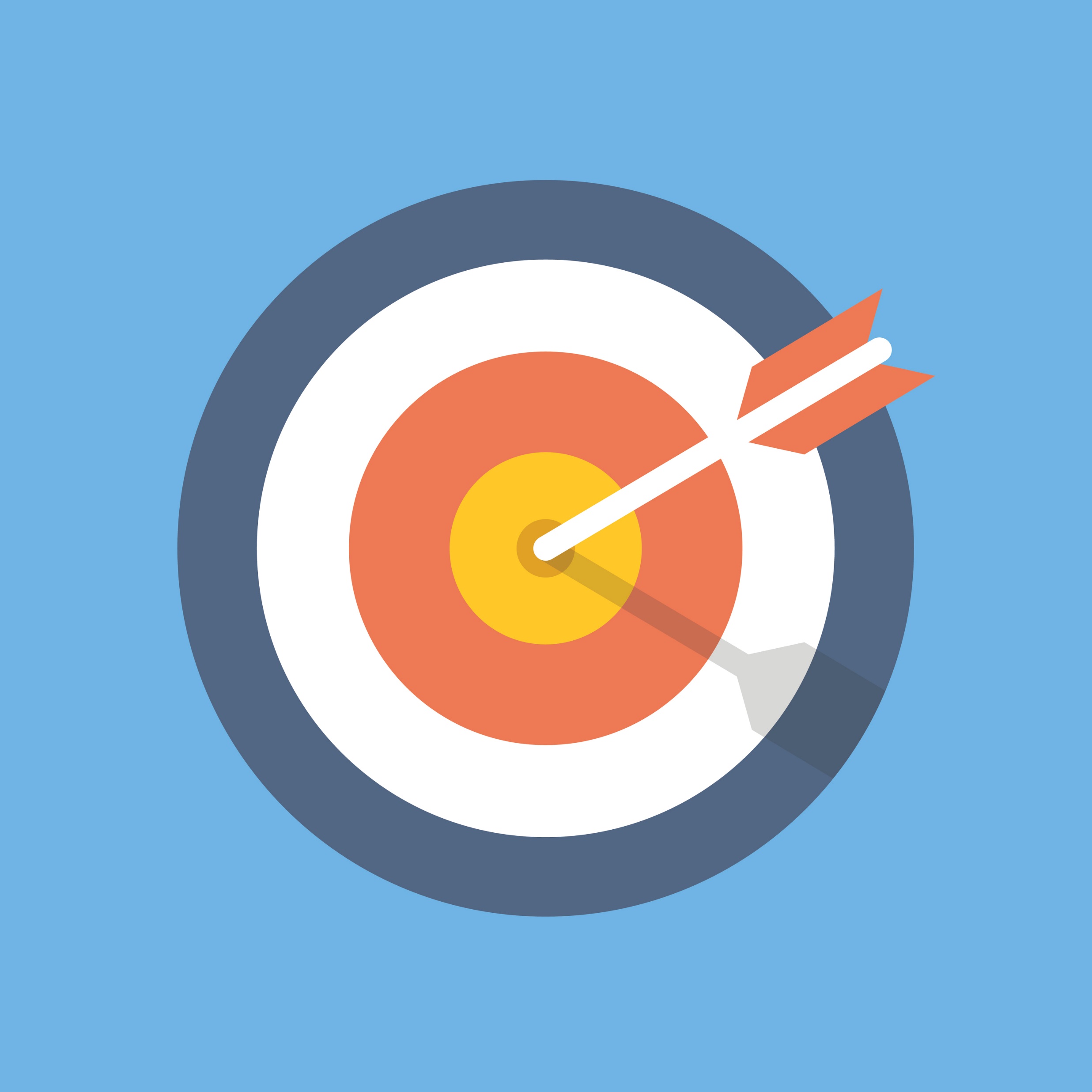 The Code Manager is acting by:
Producing “How to” videos on the purpose of the dashboards, an explanation of the reporting required and how to submit it
Implementing a streamlined Performance Assurance Catalogue which removes any reporting that does not meaningfully feed into Performance Assurance processes
Introducing escalation processes where Performance Assurance data is missing
Working with industry when specific gaps are raised
Working with the Portal and RECCo to improve the useability and user experience of the portal
Theft PROCESSES
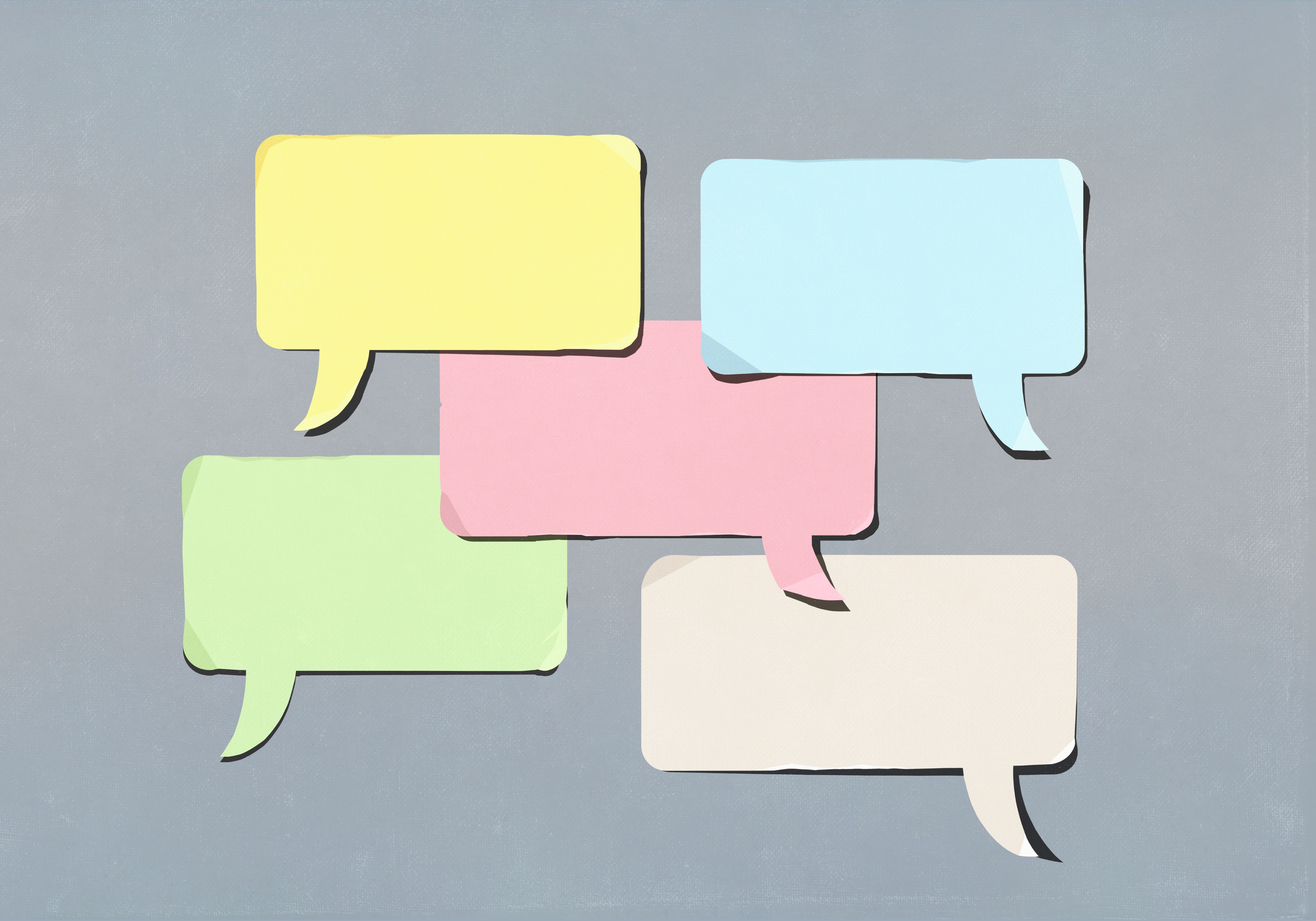 You’ve told us that you want the Theft Detection Incentive Scheme requirements to be clearer and greater controls put around the process
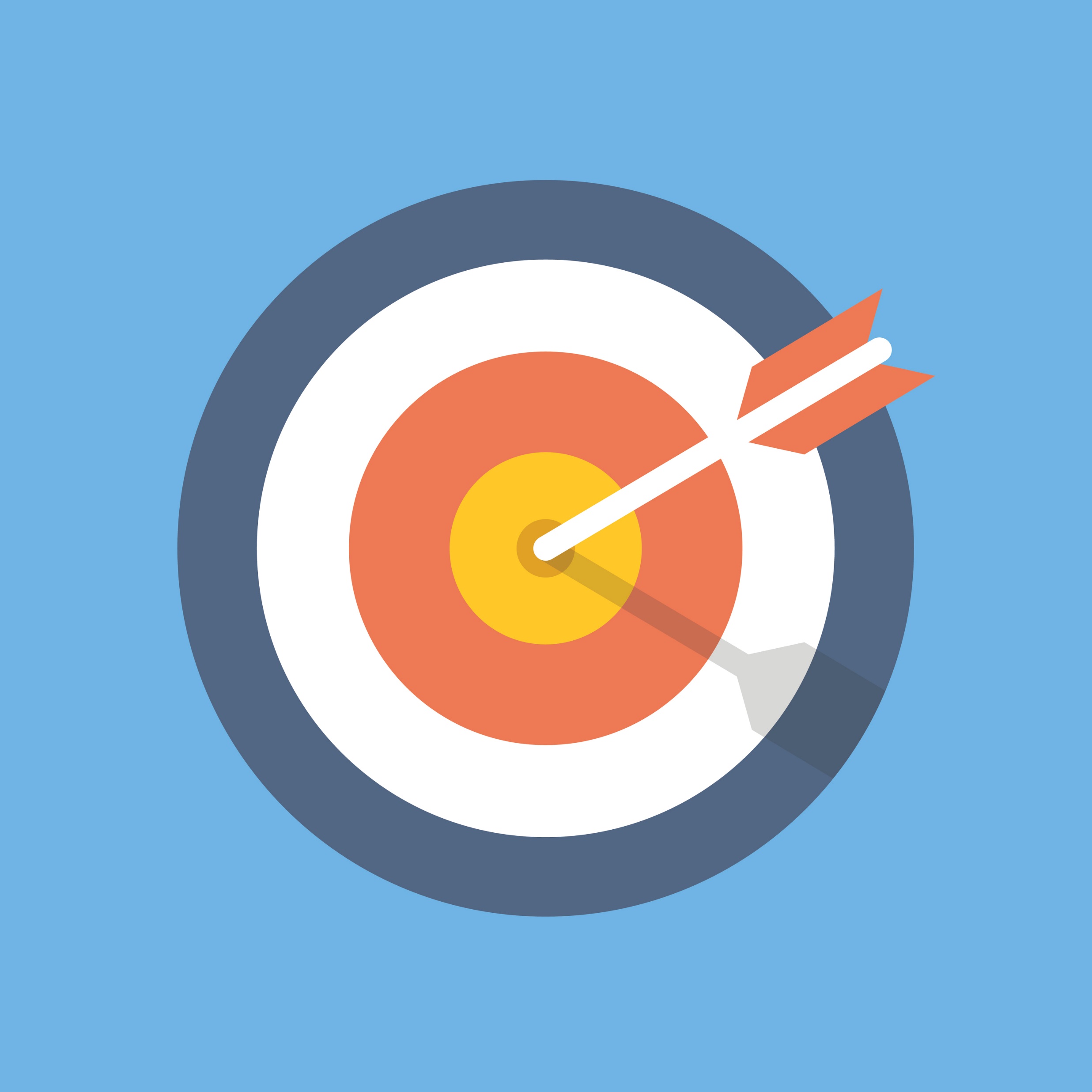 The Code Manager is acting by:
Producing guidance and a podcast making Suppliers requirements and actions clearer
Improving the controls over the key steps for the scheme
Presentation of theft data through Party dashboards
Let us know your views
We are very keen to hear whether these actions are making the difference we expect 

Please feel free to provide any comments:
- Now;
- As part of your webinar feedback; or
- Contact me at: anna.weeks@retailenergycode.co.uk
Do I get the Services I expect for the money I spend on REC services?
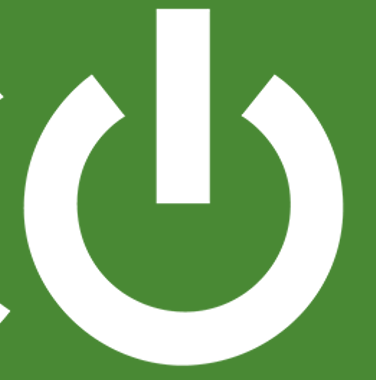 Service providers
Vaishnavi Sharma
REC SERVICES Performance - HEADLINE
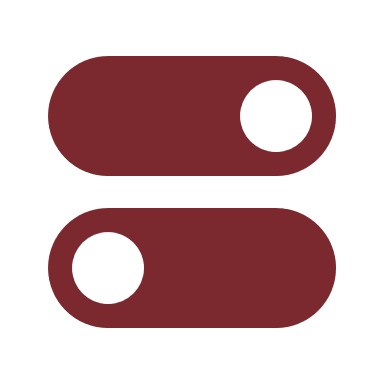 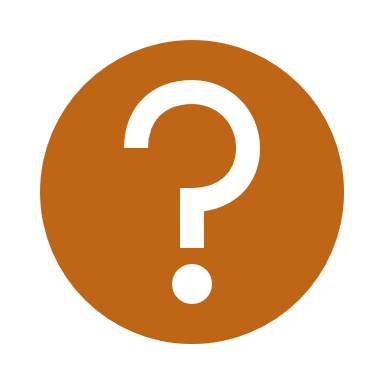 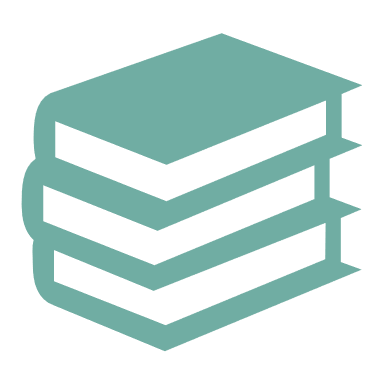 CODE MANAGER SERVICES
SWITCHING SERVICES
ENQUIRY SERVICES
These include…
The Central Switching Service (CSS), the CSS Certificate Authority (CSS CA), the Switching Operator (SO) (collectively the Central Registration Service or CRS), the Electricity Registration Data Services (ERDS) and the Gas Registration Data Service (GRDS)
Key Reflections
The CRS Performance Charge proved effective in catalysing performance improvements.
Switching Services operating as anticipated with some increase in operational hours above-peak volumes in line with the steady increase in switching volumes.
These include…
The Electricity Enquiry Service (EES) and the Gas Enquiry Service (GES)
Key Reflections
General performance is within acceptable limits.
Performance dips were noted in months where there was a major incident and acted on quickly.
There are also some metrics where performance levels either cannot be reported or remain below target levels. In such cases, the Service Providers have work-off plans in place which are actively monitored.
These include…
All REC Code Manager Services
Key Reflections
Positive performance through 2023.
97% of all metrics met or exceeded expectation.
All Accession and Entry Management metrics achieved 100%.
Overall Training satisfaction score was 98% compared to the 75% target.
Helpdesk achieved 90% satisfaction score, well above the target of 75%.
Improvement programmes in place for Change and Technology User Experience.
REC SERVICES Performance – Overall Performance
On average, the Service Providers successfully met 98% of their required Service Level targets. However, there was a noticeable decline in performance during October 2023, which was attributed to a Major Incident within the Gas Enquiry Service (GES) that occurred during the deployment of a change. RECCo and the Code Manager understand the root cause of this issue, and are working with the GES Provider to prevent recurrence. As seen in the chart below, the performance bounced back the following month. The Code Manager is closely monitoring the Service Providers' performance in meeting the Service Level targets to provide consistent and reliable service delivery.
REC SERVICES Performance – Service Availability
REC Services broadly met the target for Service Availability, which varies by service from 99% to 99.75%.
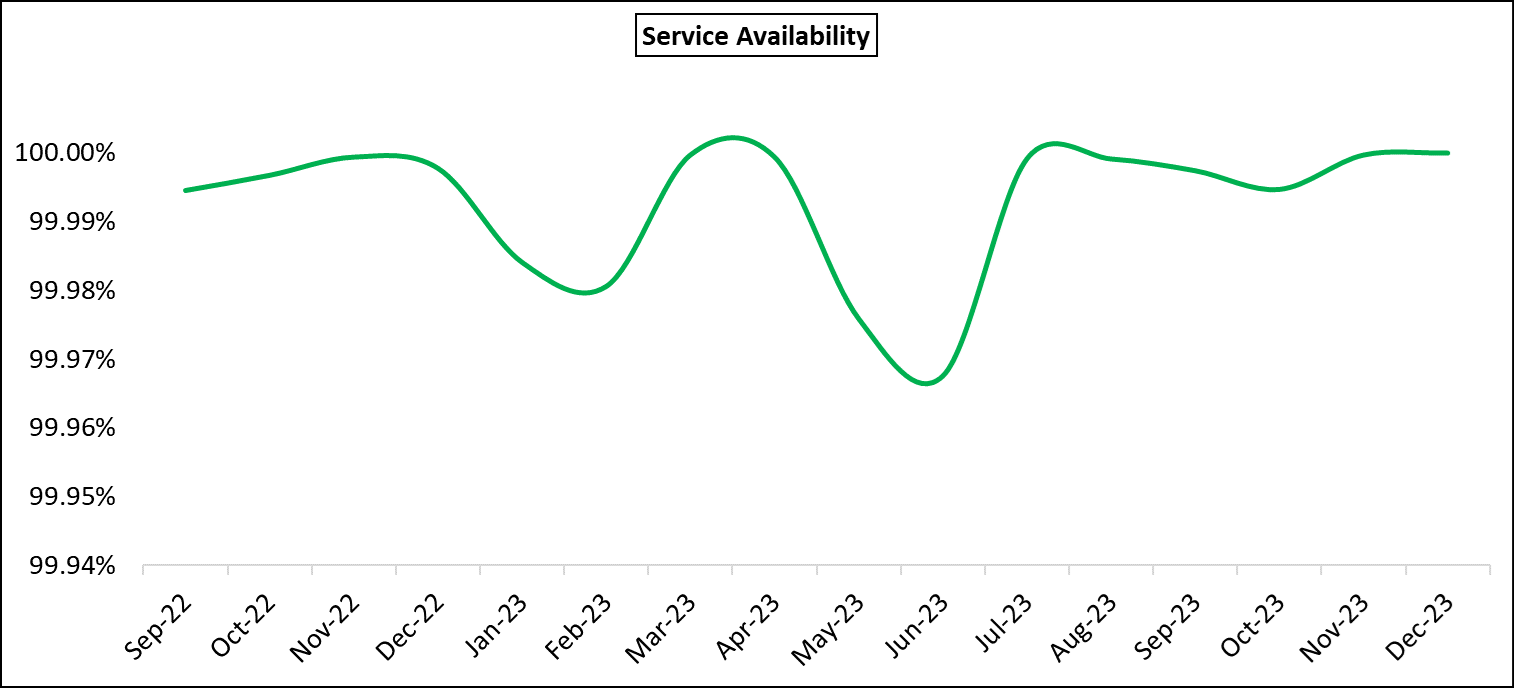 REC SERVICES Performance – Operational Volumes
With the resumption of mass switching and increase in registration request volumes expected from the Market-wide Half Hourly Settlement Programme migration activity, it is essential that REC Services are ready to ramp up to cope with the increase and have robust capacity planning in place. This will be an area of focus in the coming months.
REC SERVICES Performance – User Support
User Support is an area where performance is improving, but requires further focus.
Since Switching Programme go-live, the average response time for incident tickets has been 96%, while the average resolution time for incident tickets has been 89%.
How is my reputation protected?
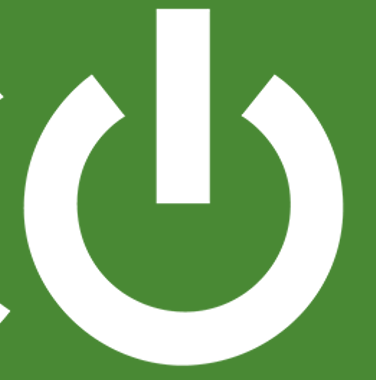 escalations
Daniel RoDgers
Operational disputes
02
04
Code Manager manages escalation
Code Managercommunicates outcome
01
03
05
REC Party raises dispute through REC Portal
Code Manager may escalate to PAB
REC Party has the right to appeal
[Speaker Notes: For operational disputes set out in the REC, escalations will go to the Code Manager for resolution in the first instance. All escalations relating to operational disputes must be made through the REC Portal appeal and escalation form.

The Code Manager will be responsible for receiving and managing escalations. This will include seeking further information from the appealing organisation or any other relevant stakeholders, to give further context and evidence for the escalation case. The Code Manager will communicate the decision on how to resolve the operational dispute by notifying impacted Parties via the REC Portal.

The Code Manager may escalate to the PAB for resolution. The PAB will then determine what the outcome of the dispute should be, including any resulting actions that should take place to resolve the dispute. Relevant organisations will be made aware of the decision through a notification on the REC Portal. 
If a dispute is considered to be urgent, the Code Manager will prioritise this for resolution. The decision on urgency will be based on whether there is a significant or material impact on customer outcomes and/or the achievement of the REC objectives.]
Appeals and escalations
01
If you disagree with a decision, you should first raise this with the Code Manager
02
If you are unable to resolve this dispute with the Code Manager, you can escalate as below:
[Speaker Notes: If you disagree or would like to raise a query in relation to a decision made by the Code Manager or PAB in relation to Performance Assurance, the first thing you should do is get in touch with the Code Manager using the REC Portal.  If this relates to a Performance Assurance Technique you should do this on the chat associated with that technique.

If you are unable to resolve your query or are still dissatisfied with the decision, you can raise an appeal by completing an appeal and escalation form on the REC Portal.  The route for appeals will depend on the nature of the appeal and the entity that made the initial decision that is being appealed, as outlined in the table below. The timescales for raising appeals are also set out below.]
Q&A
Jenny Hyskaj
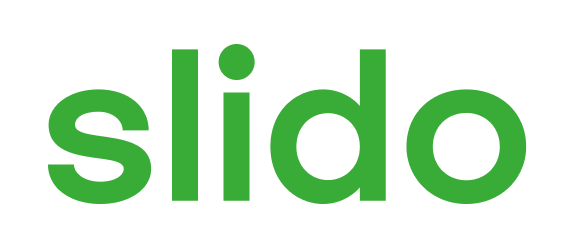 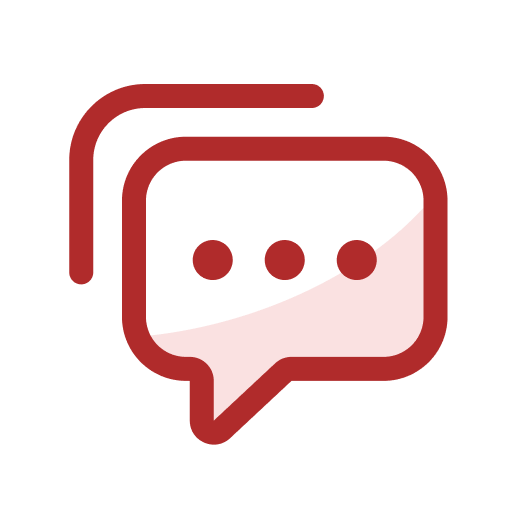 Audience Q&A Session
ⓘ Start presenting to display the audience questions on this slide.
Thanks for attending
Contact us: enquiries@recmanager.co.uk
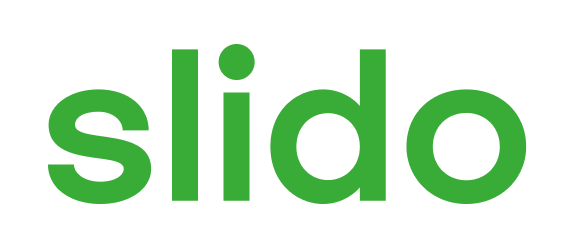 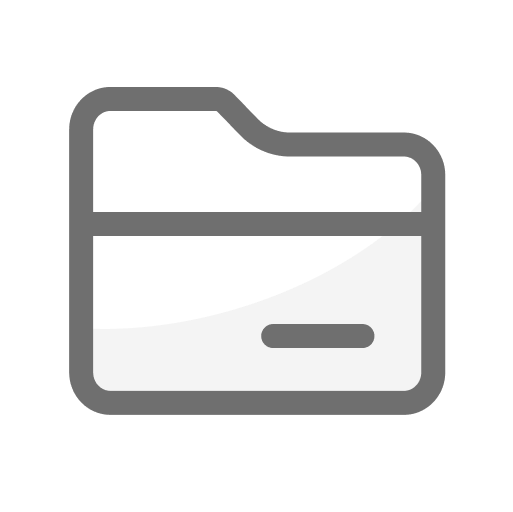 Feedback
ⓘ Start presenting to display the poll results on this slide.